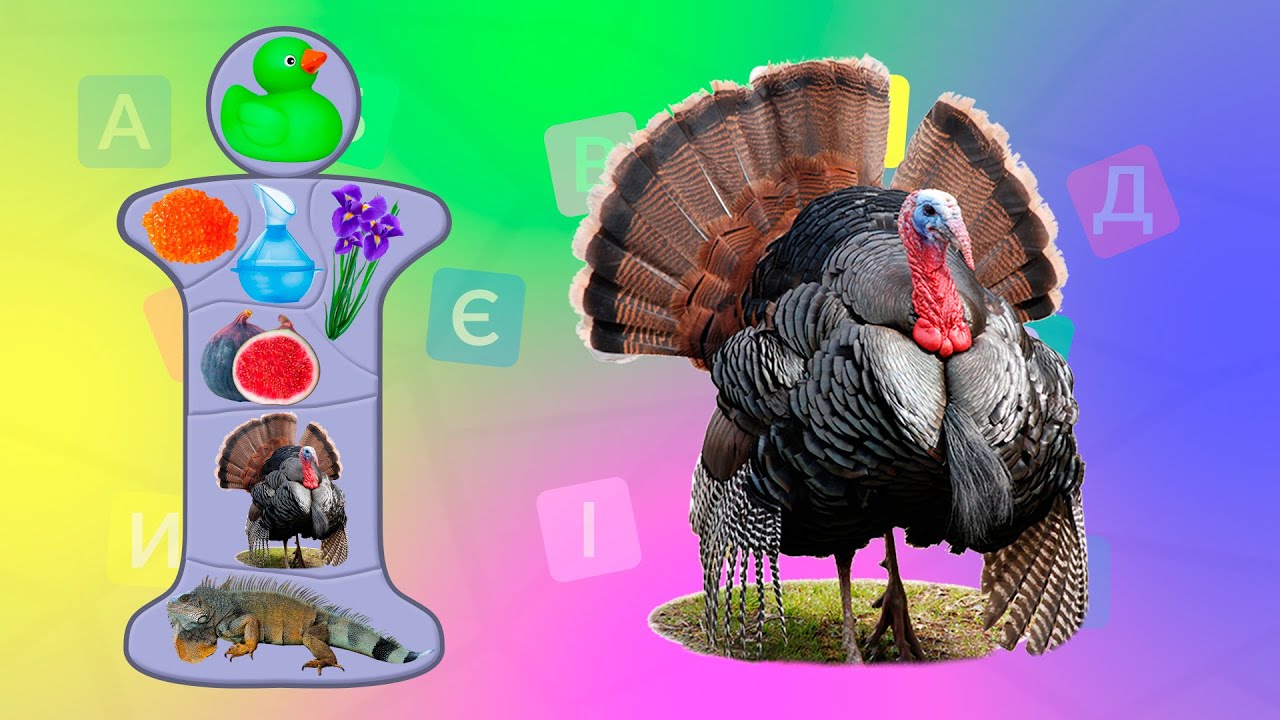 Навчання грамоти
Читання
Букварний період
Урок 23
Звук [і]. Мала буква і. 
Складання речень за малюнками
Організація класу
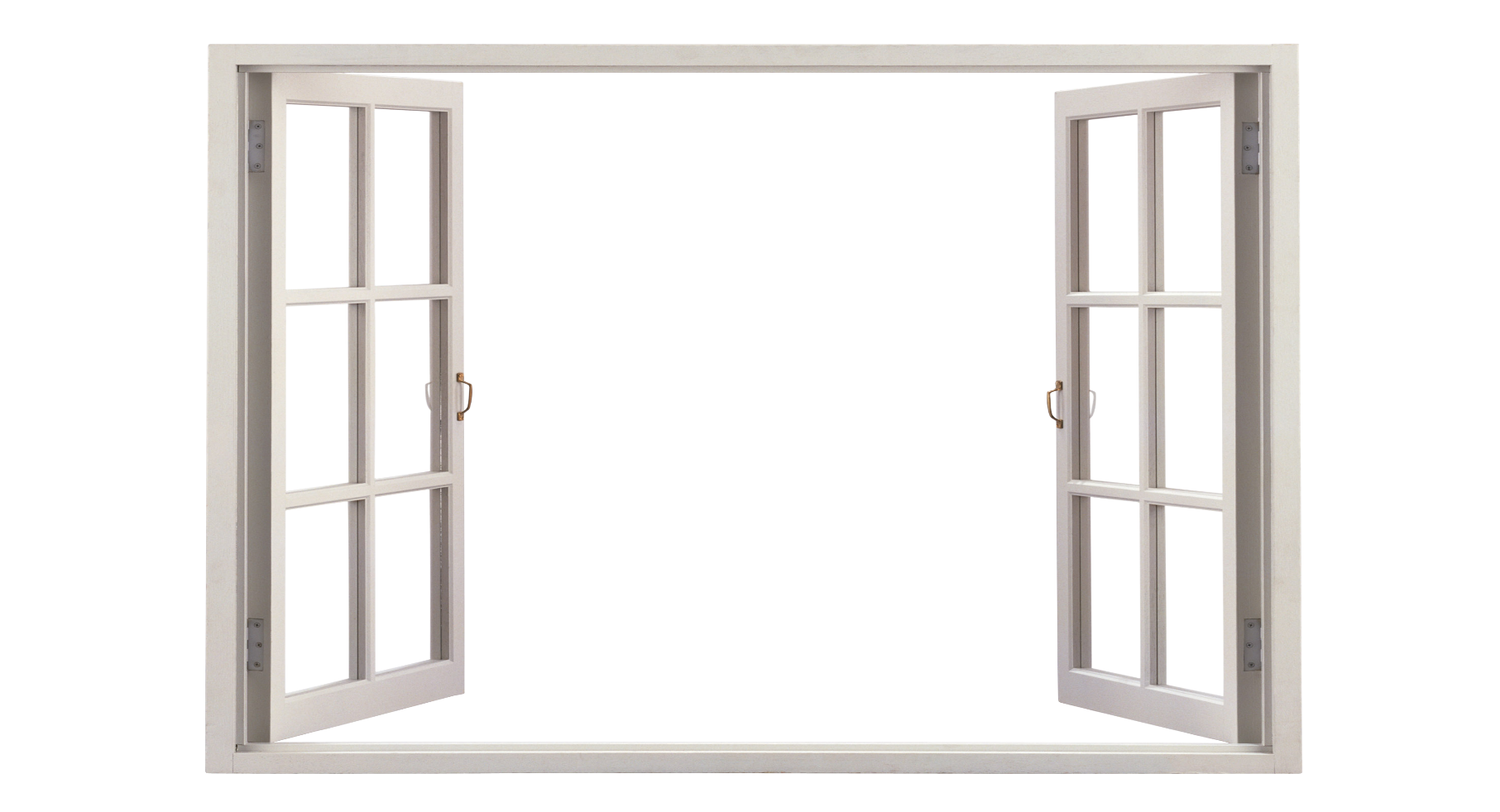 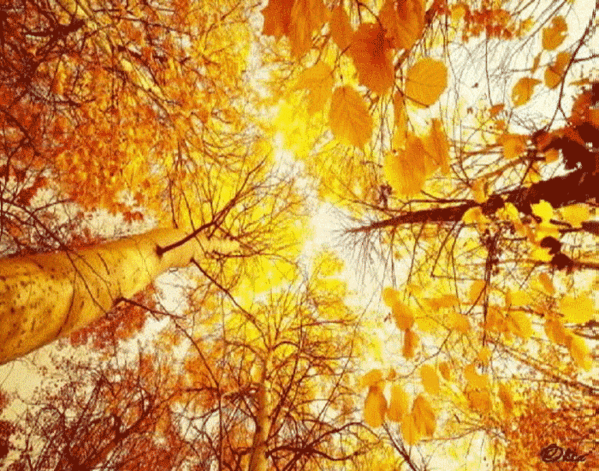 Ми дуже любим рідну мову,
Її мелодію чудову,
Ми починаємо урок, 
Тож зробимо наступний крок.
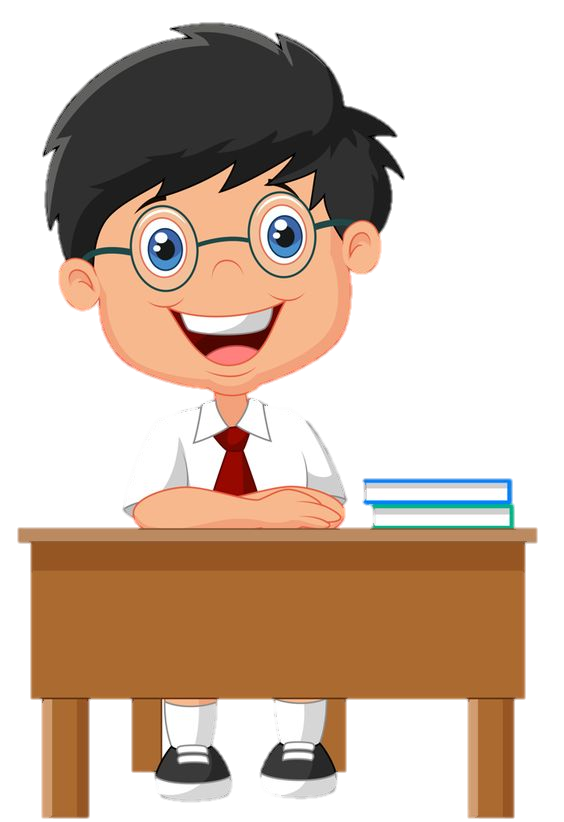 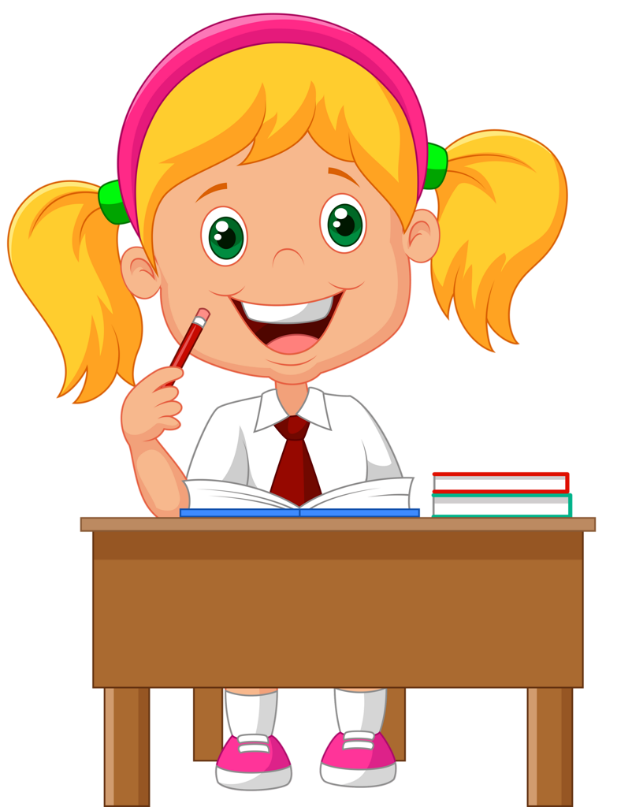 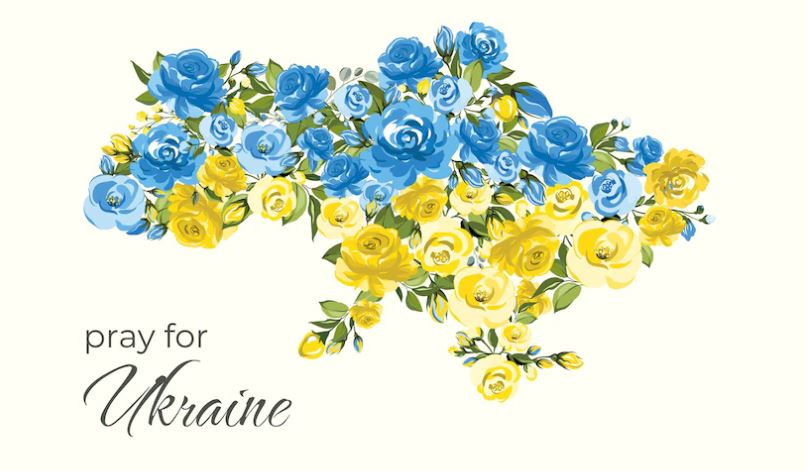 Гра «Знайди букву и»
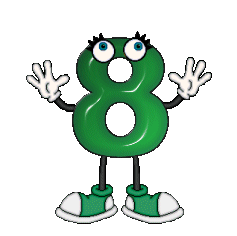 Пригадай, яку букву ми вивчили минулого уроку?
Спробуй відшукати букву и у цьому завданні?
Порахуй, скільки літер «и» у тебе вийшло?
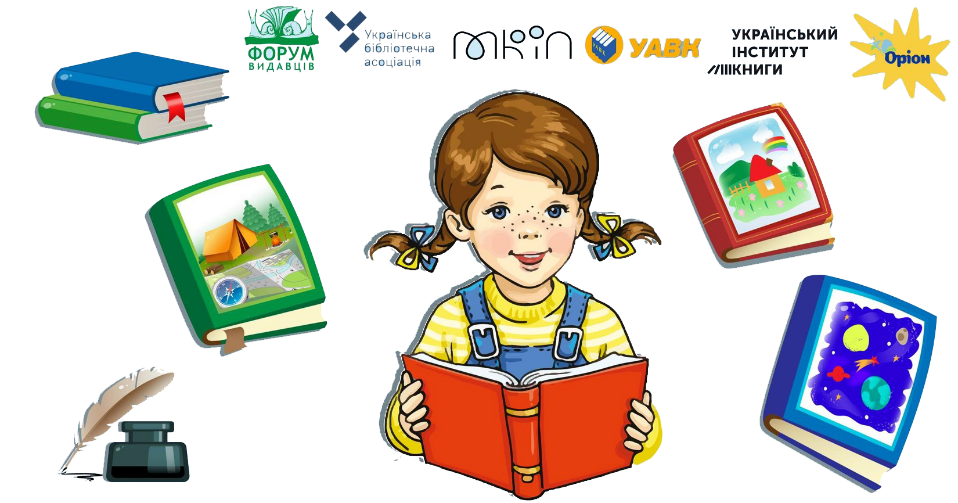 И  Т   А   Ж   В   И   Б    И
А  М   И   Д   И   Г   Л   Е
К   И   Н   Я   У   А   И   П
Х   І   К    И   Ф   И   З   О
Назви зображені предмети. Назви звуки в цих словах.
Якими буквами позначиш голосні звуки в них?
Склади речення про один із цих предметів
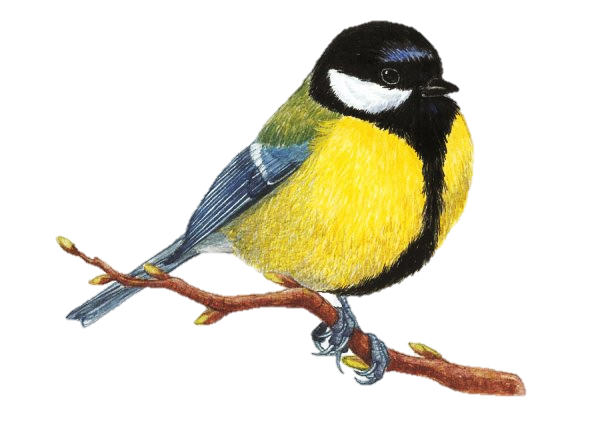 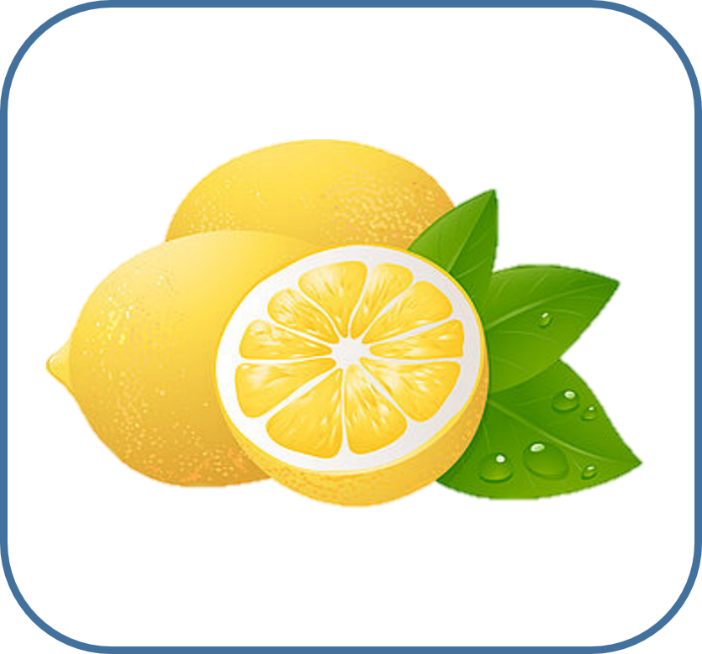 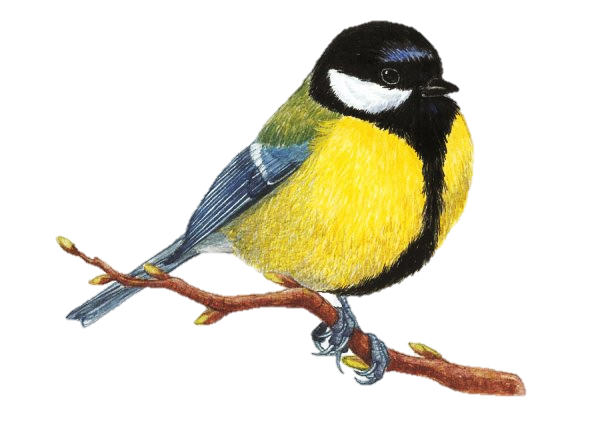 о
И
И
И
И
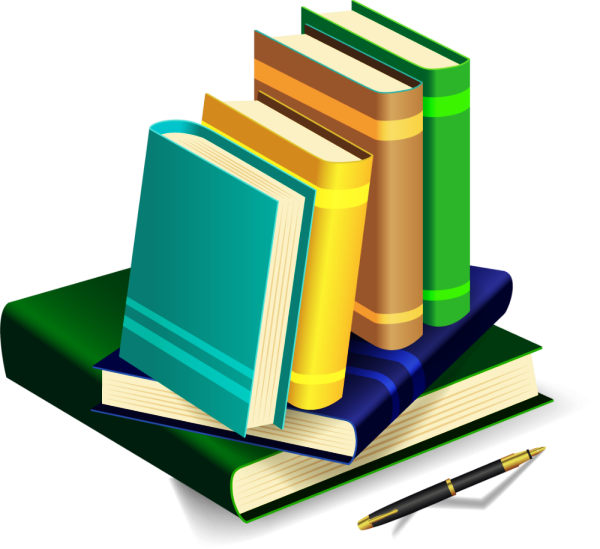 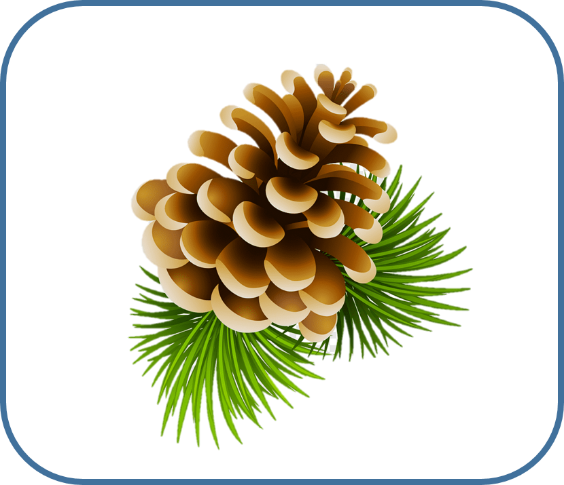 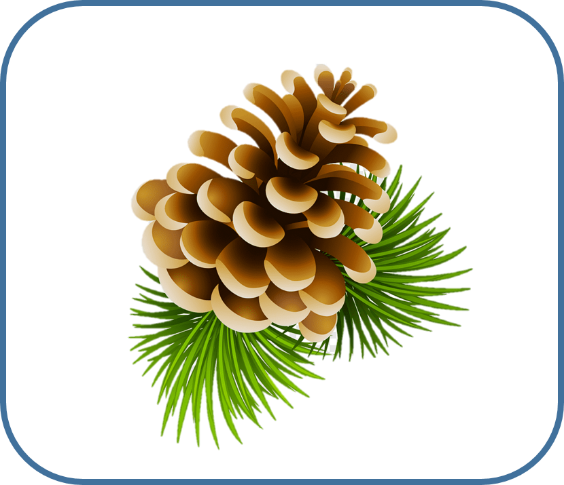 И
И
И
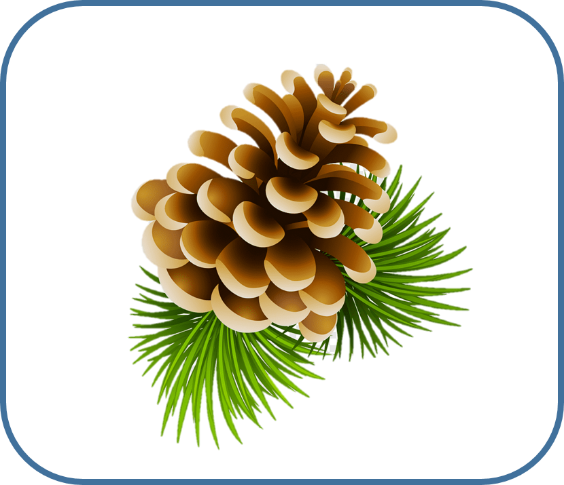 И
И
Мовленнєва розминка. 
Робота з чистомовками.
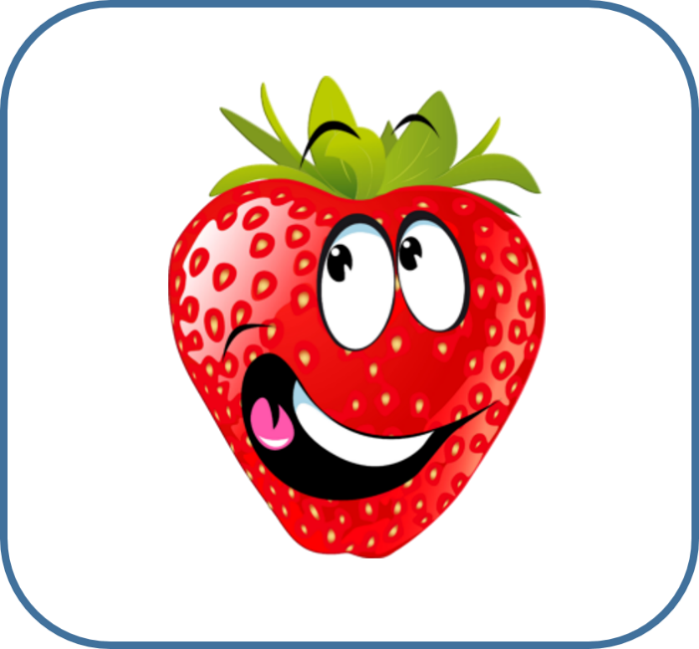 Ці-ці-ці – 
Що у Гриця у руці?
Иця-иця-иця – 
Ціла полуниця!
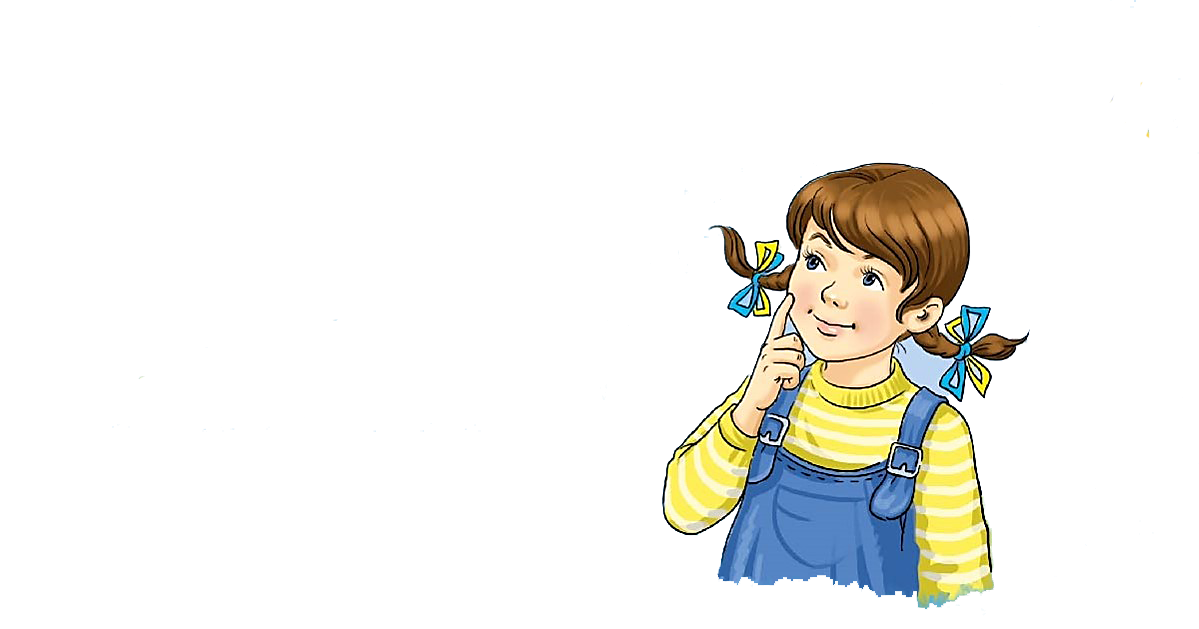 Уші-уші-уші  – 
В кошику є груші.
Ушу-ушу-ушу – 
Хочеш з'їсти грушу?
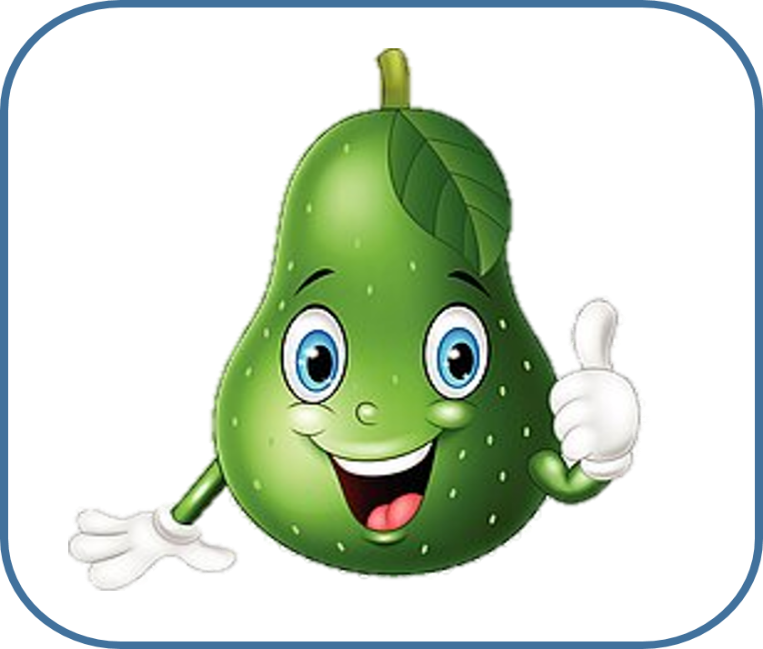 Повідомлення теми уроку
Сьогодні на уроці читання ми познайомимось з малою друкованою буквою і, 
будемо її друкувати, удосконалювати вміння робити звуковий аналіз слів, 
вчитися будувати речення зі службовим словом і , розгадувати кросворди.
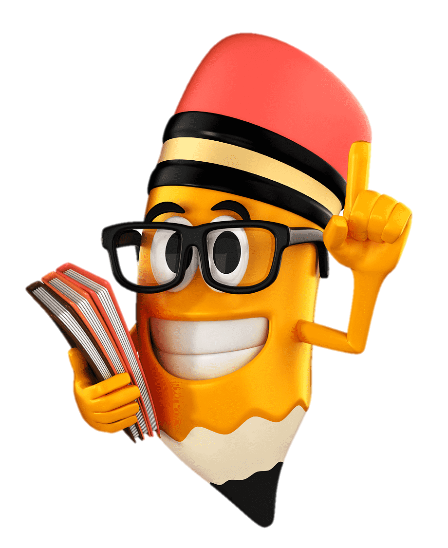 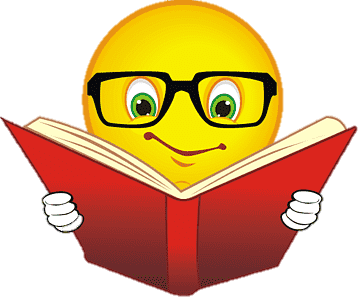 Словникова робота
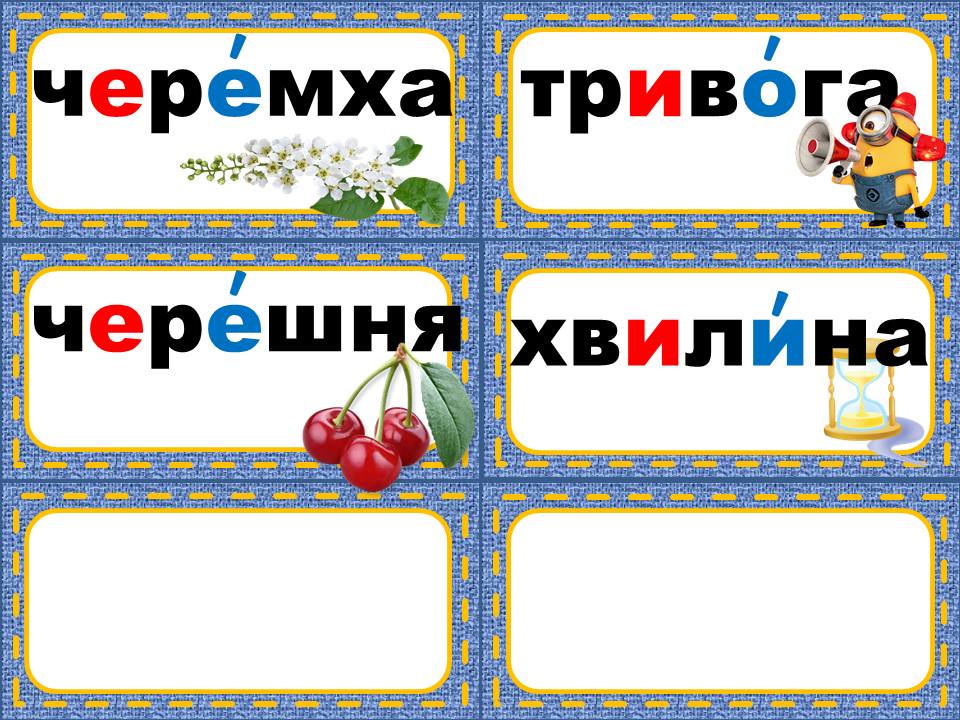 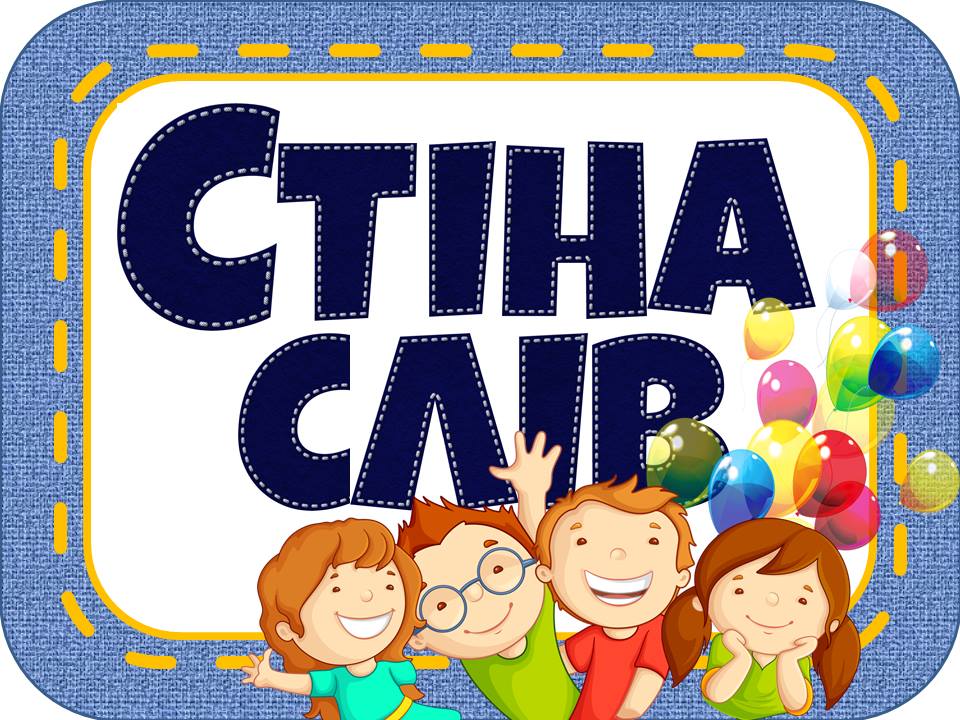 індик іграшка
зірка таксі
пінгвін півень
літак лижі
місяць ножиці
чорнобривці
гладіолуси іриси
Склади розповідь за малюнком
Що відбувається? Що це за птах? Чому букви тікають від нього? 
Зверни увагу на букви, назви їх.
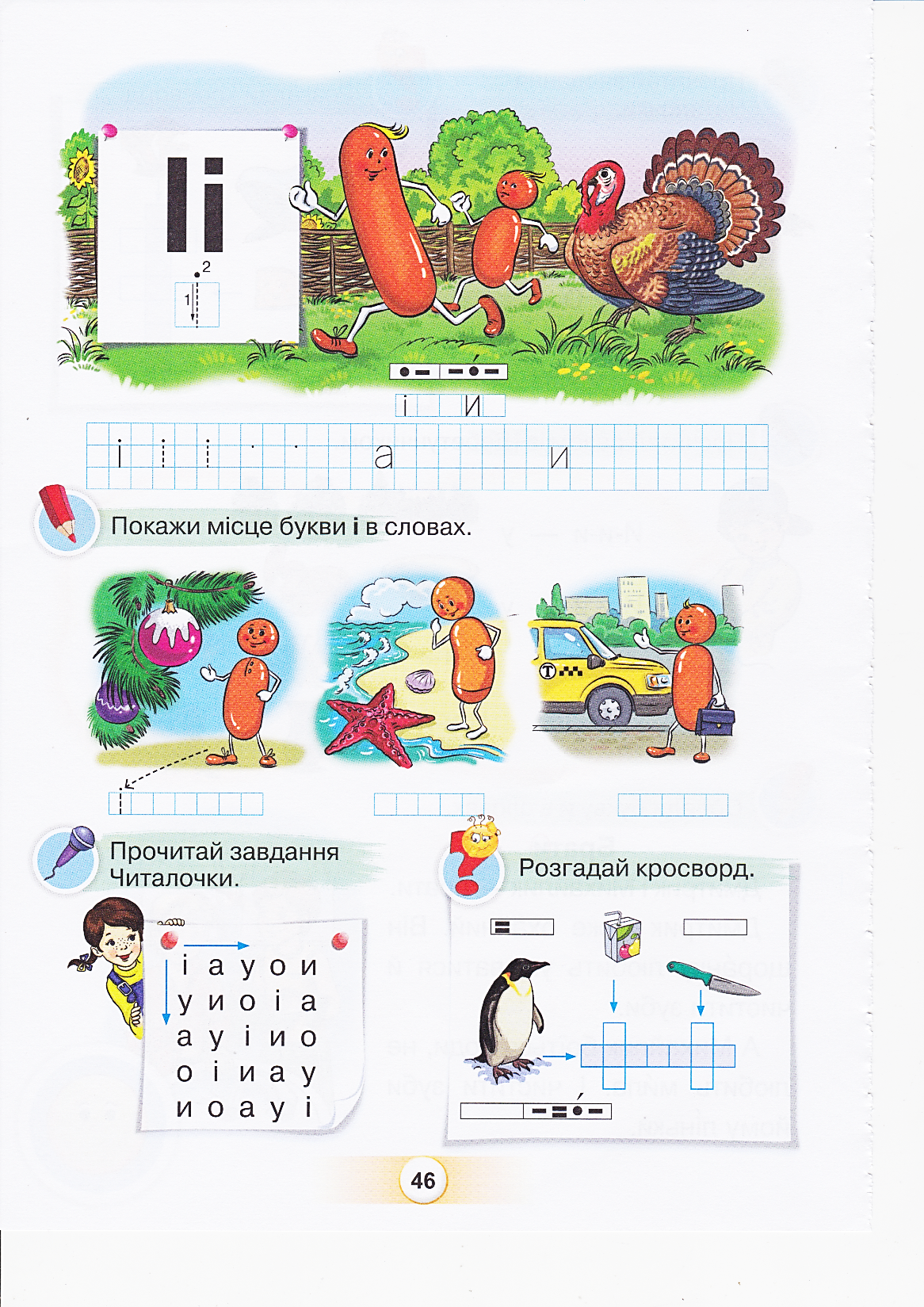 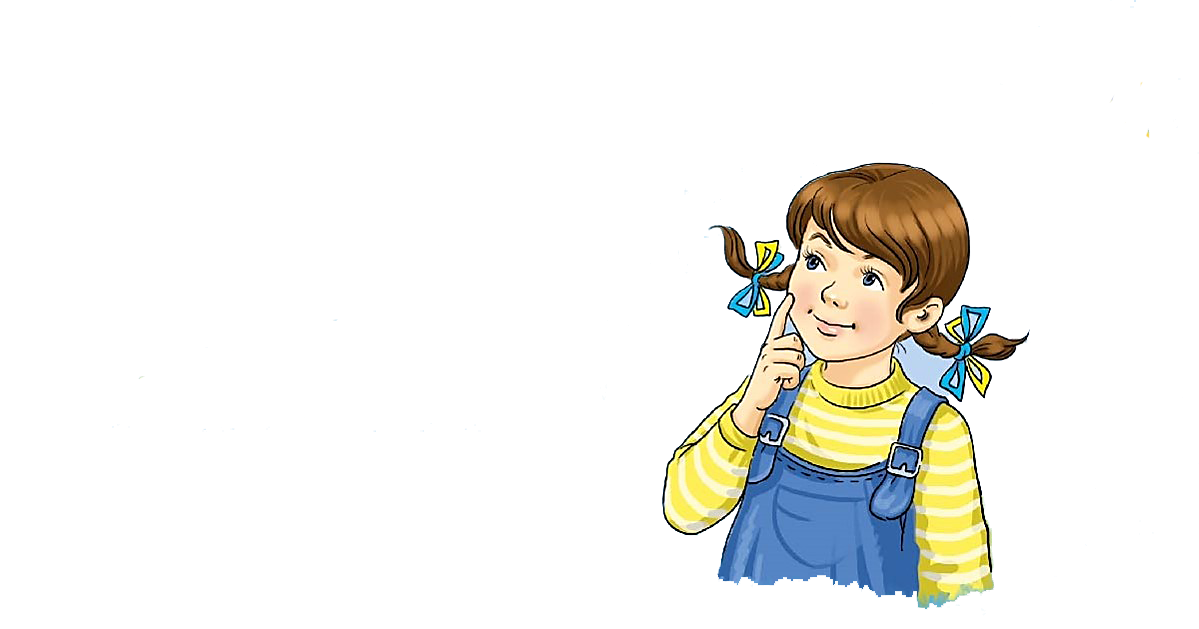 Чим мала буква відрізняється від великої? 
Назви звуки слова індик. Розглянь написання малої букви і.
Підручник Сторінка
46
Проведи дослідження
О – о – о!
А – а – а!
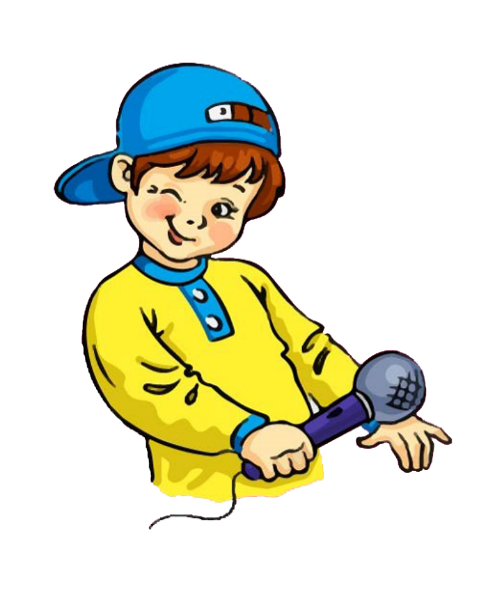 Вимов звук [і]. Що ти помітила/помітив?
Цей звук належить до голосних, бо утворюється за допомогою голосу.
Які ще голосні звуки ти знаєш?
И – и – и!
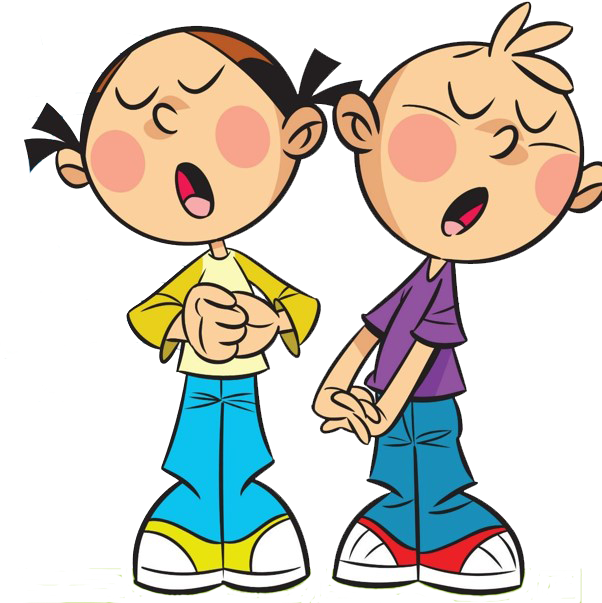 У – у – у!
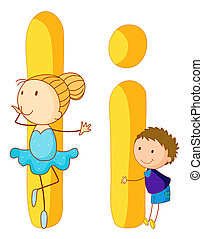 І – і – і!
Склади речення про те, що робить буква і? Зроби звуковий аналіз слів. Знайди місце звука [і] в слові.
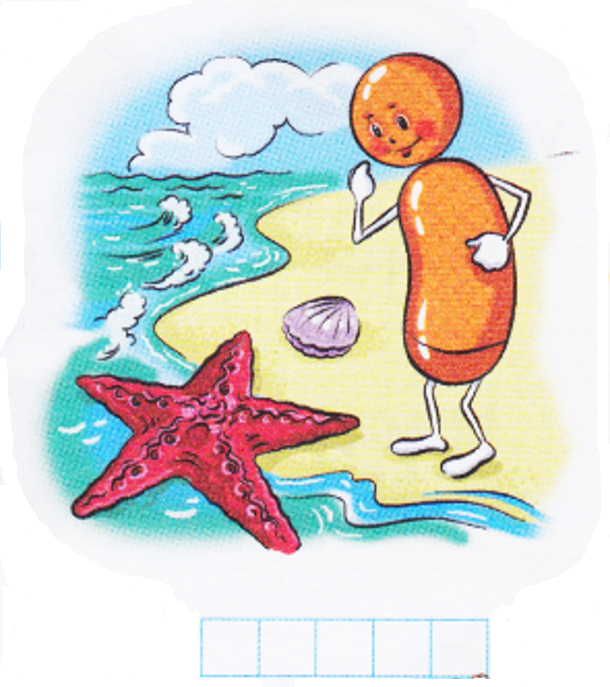 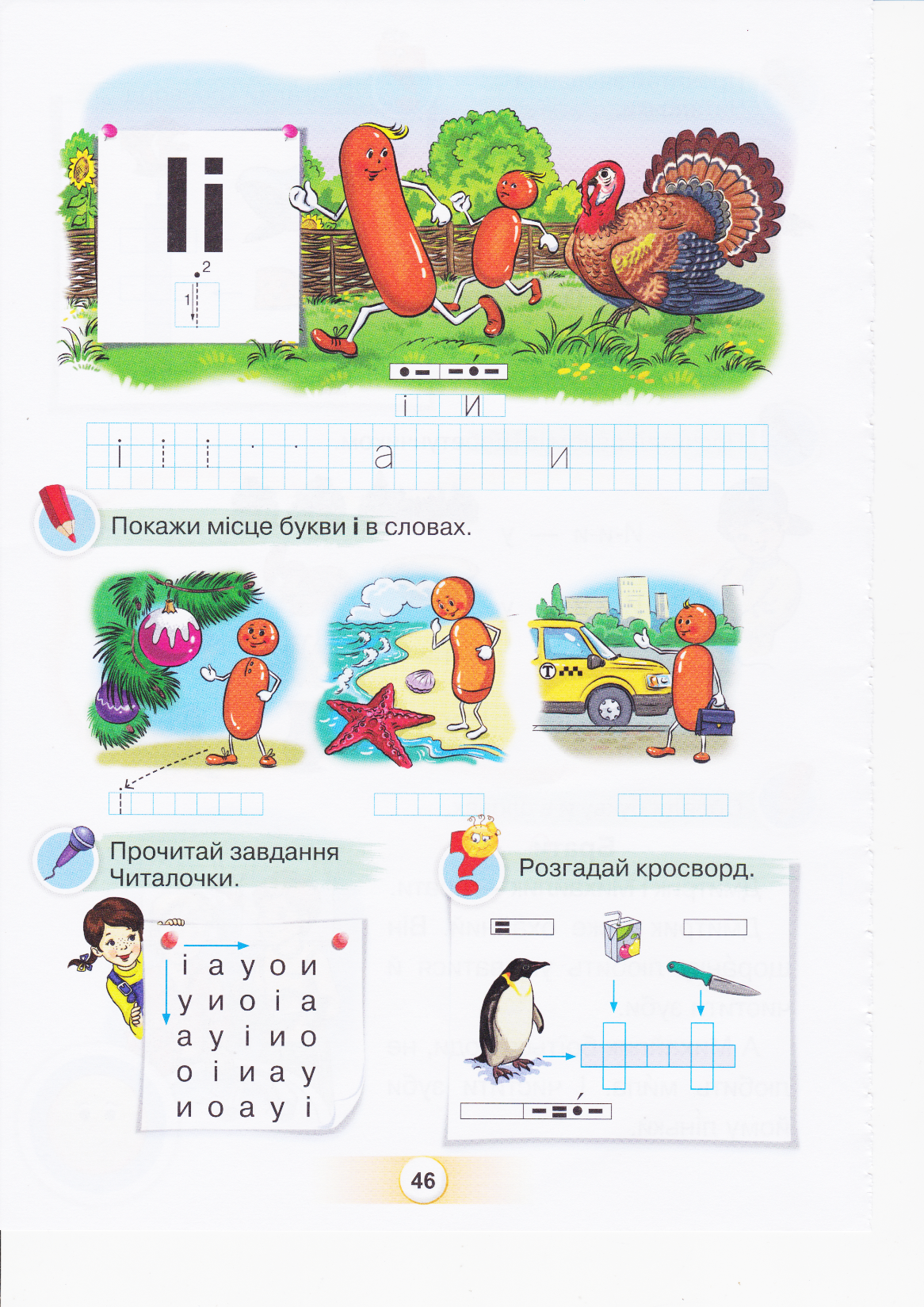 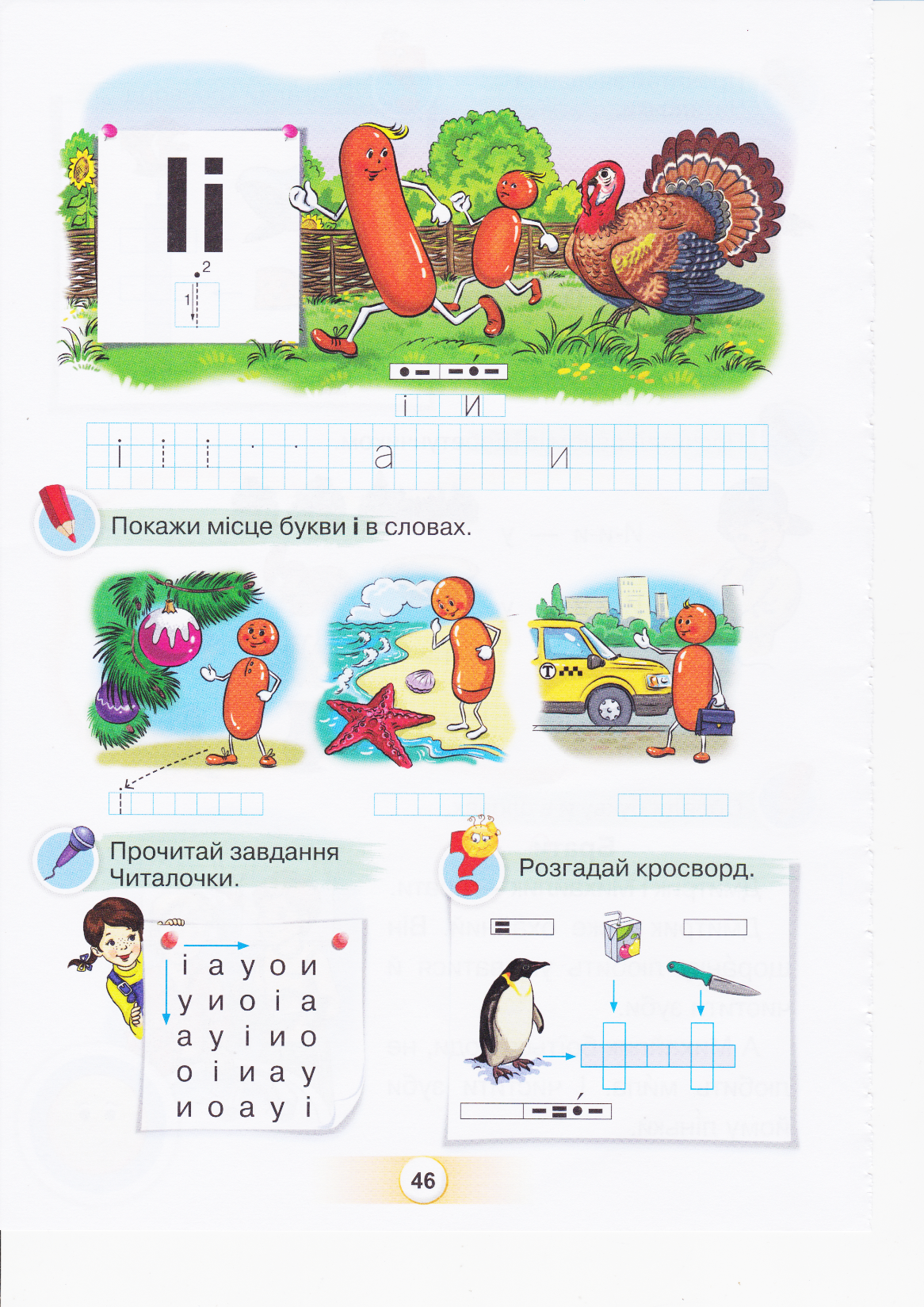 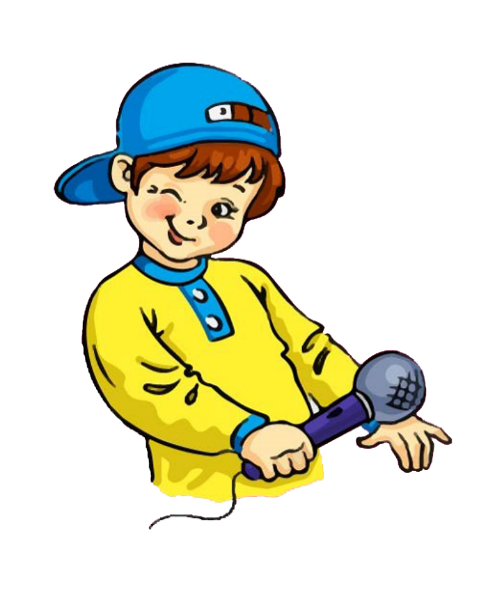 Підручник Сторінка
46
За схемою знайди зайвий малюнок
Прочитай завдання Читалочки
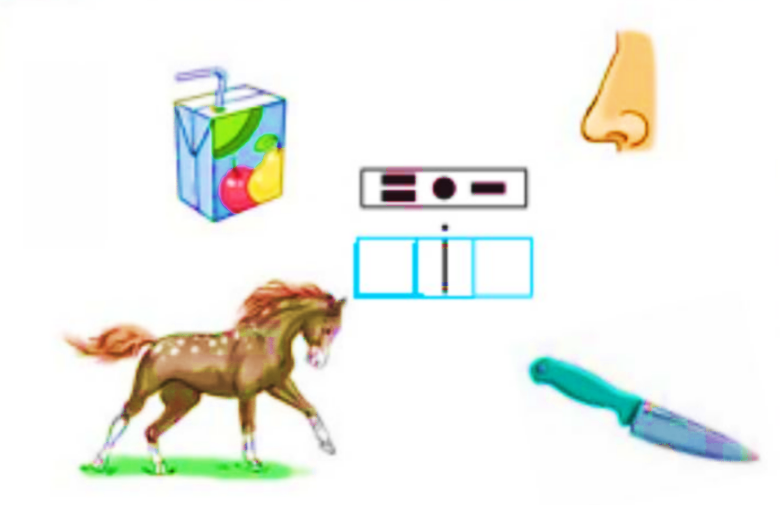 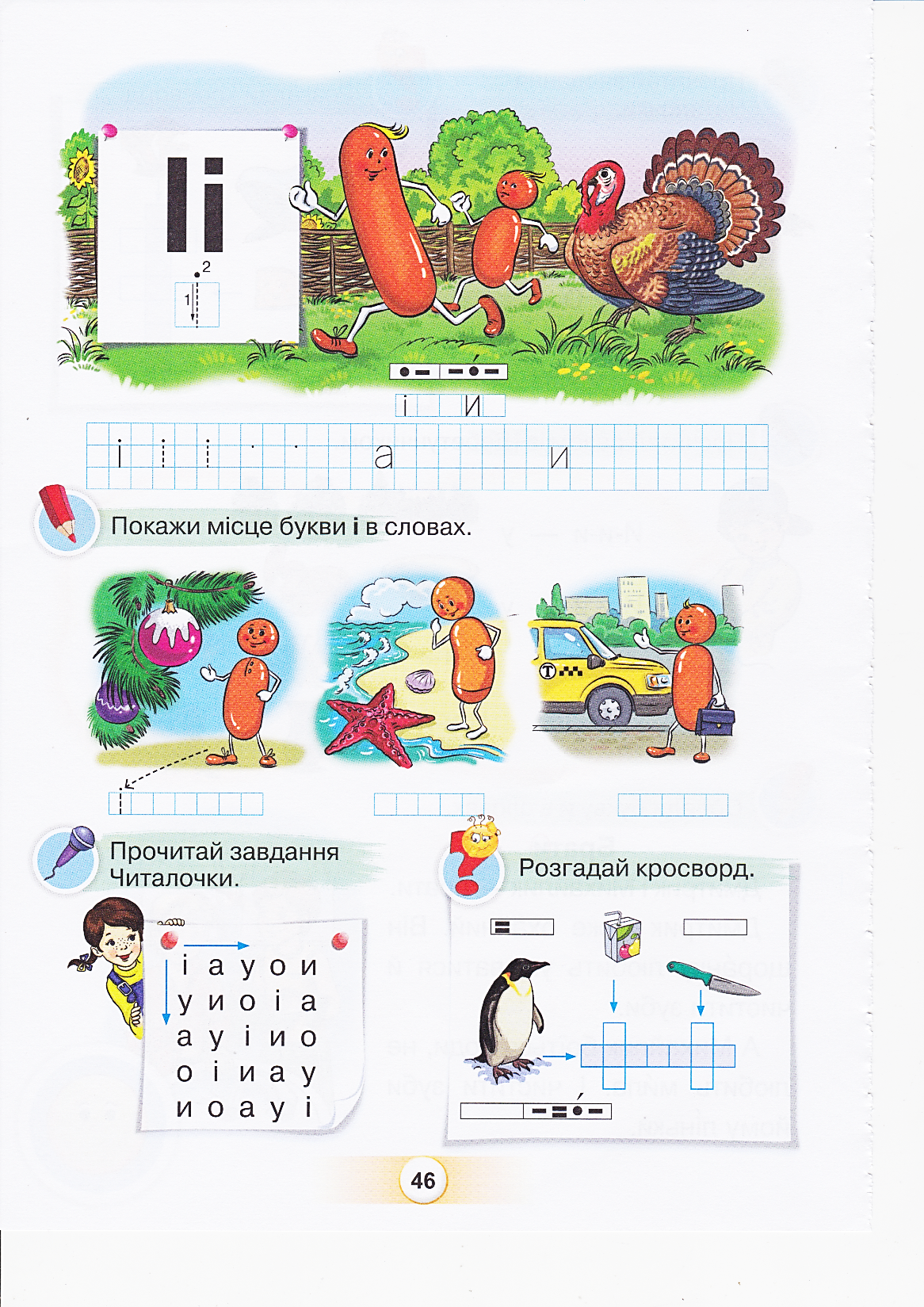 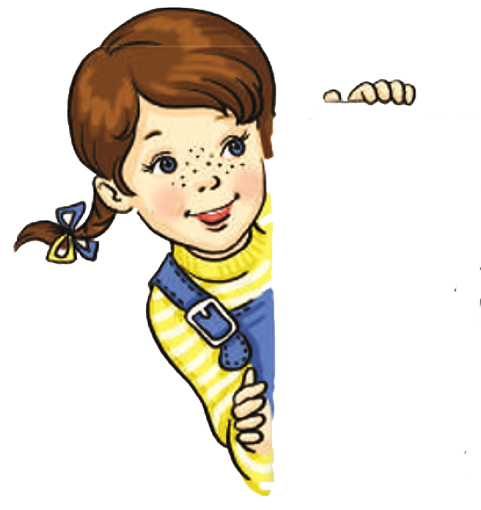 Н  І  С
Н  І  Ж
С  І  К
К  І  Н Ь
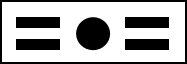 Підручник Сторінка
46
Назви предмети. Визнач, в яких словах буква і стоїть у середині, а в яких у кінці слова.
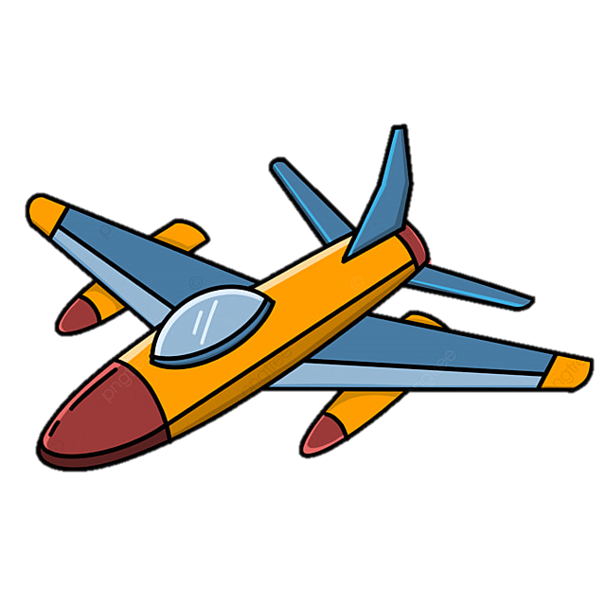 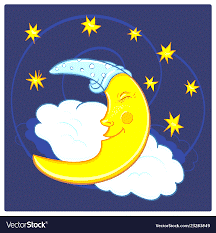 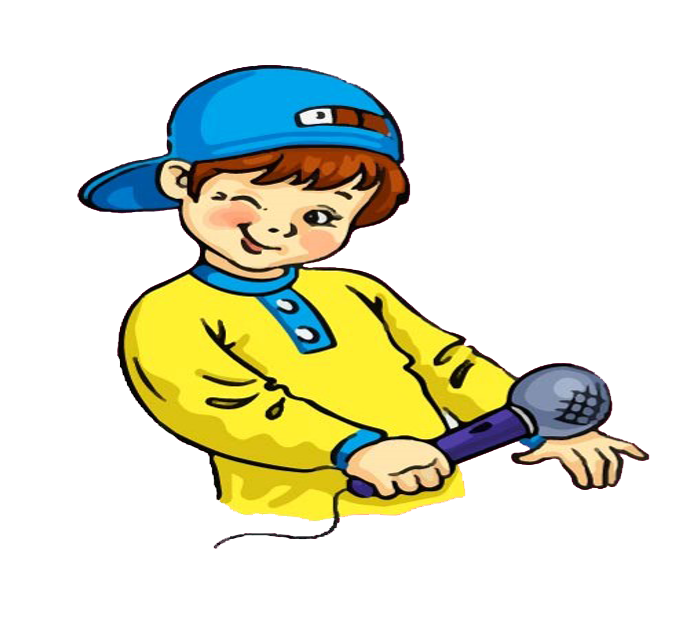 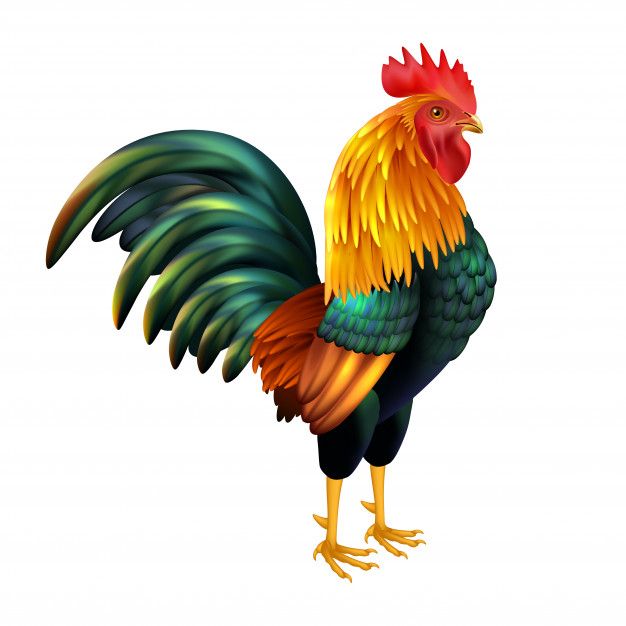 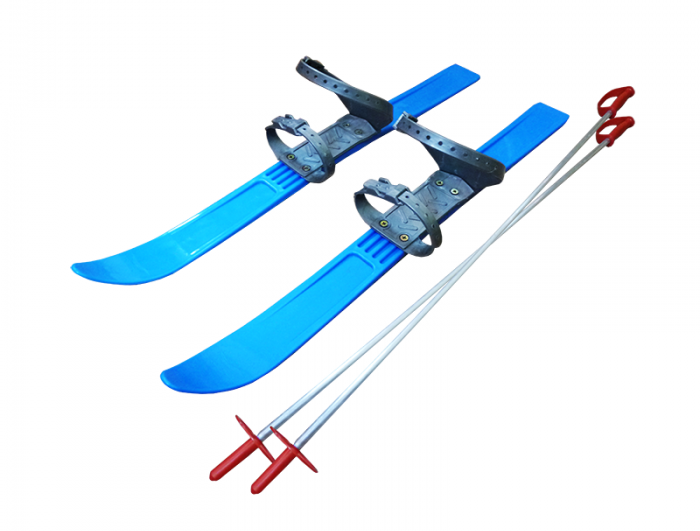 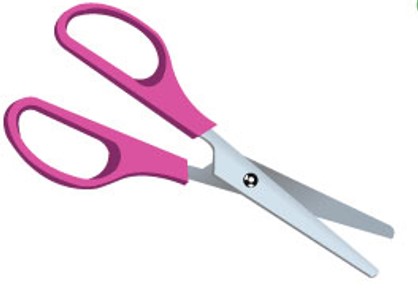 Підручник Сторінка
47
Розглянь малюнок. Зверни увагу на букву і 
між хлопчиком і дівчинкою. 
Склади словосполучення із службовим словом і, речення.
Розглянь малюнок. Зверни увагу на букву і 
між собакою і котом. 
Склади словосполучення із службовим словом і, речення.
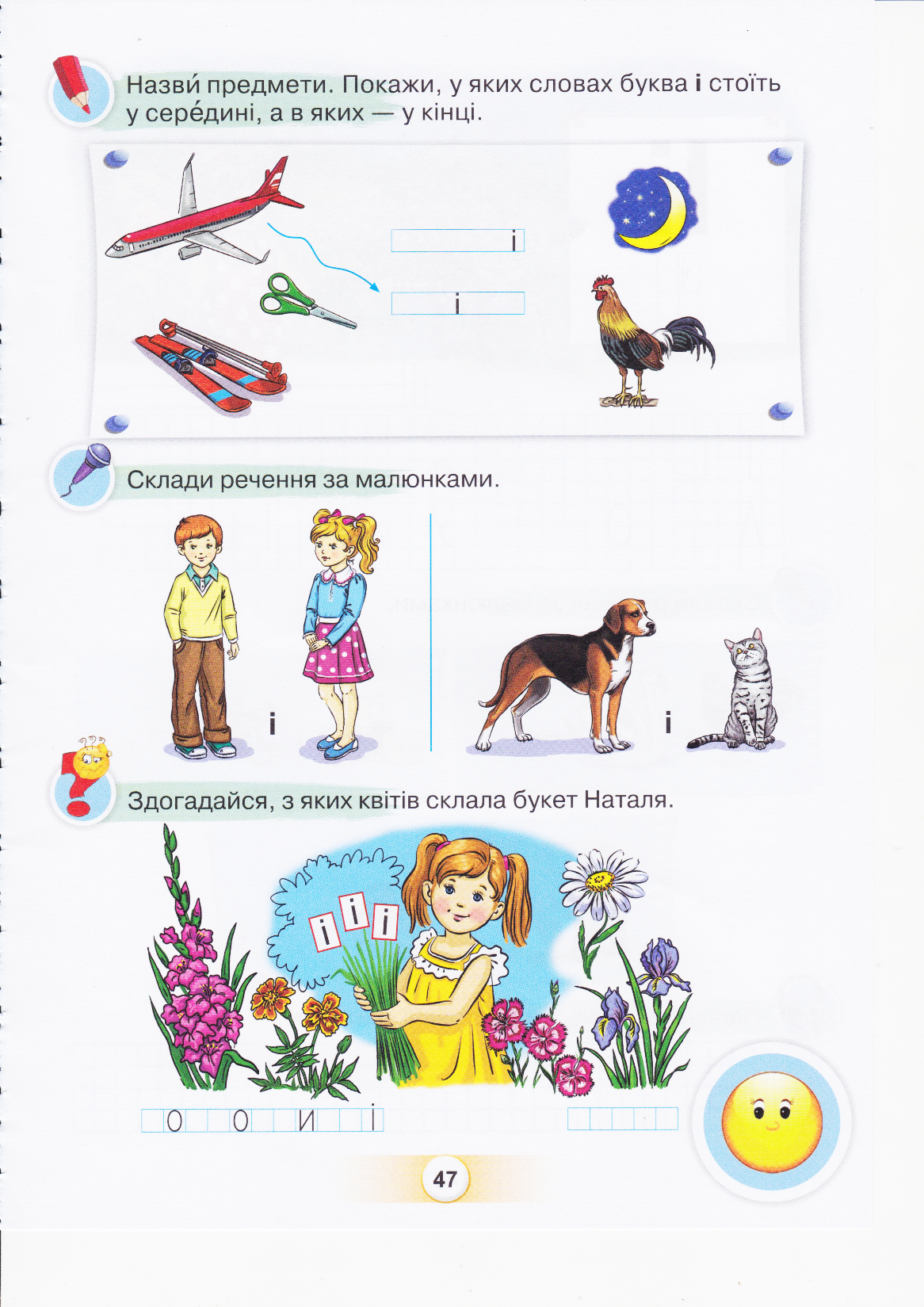 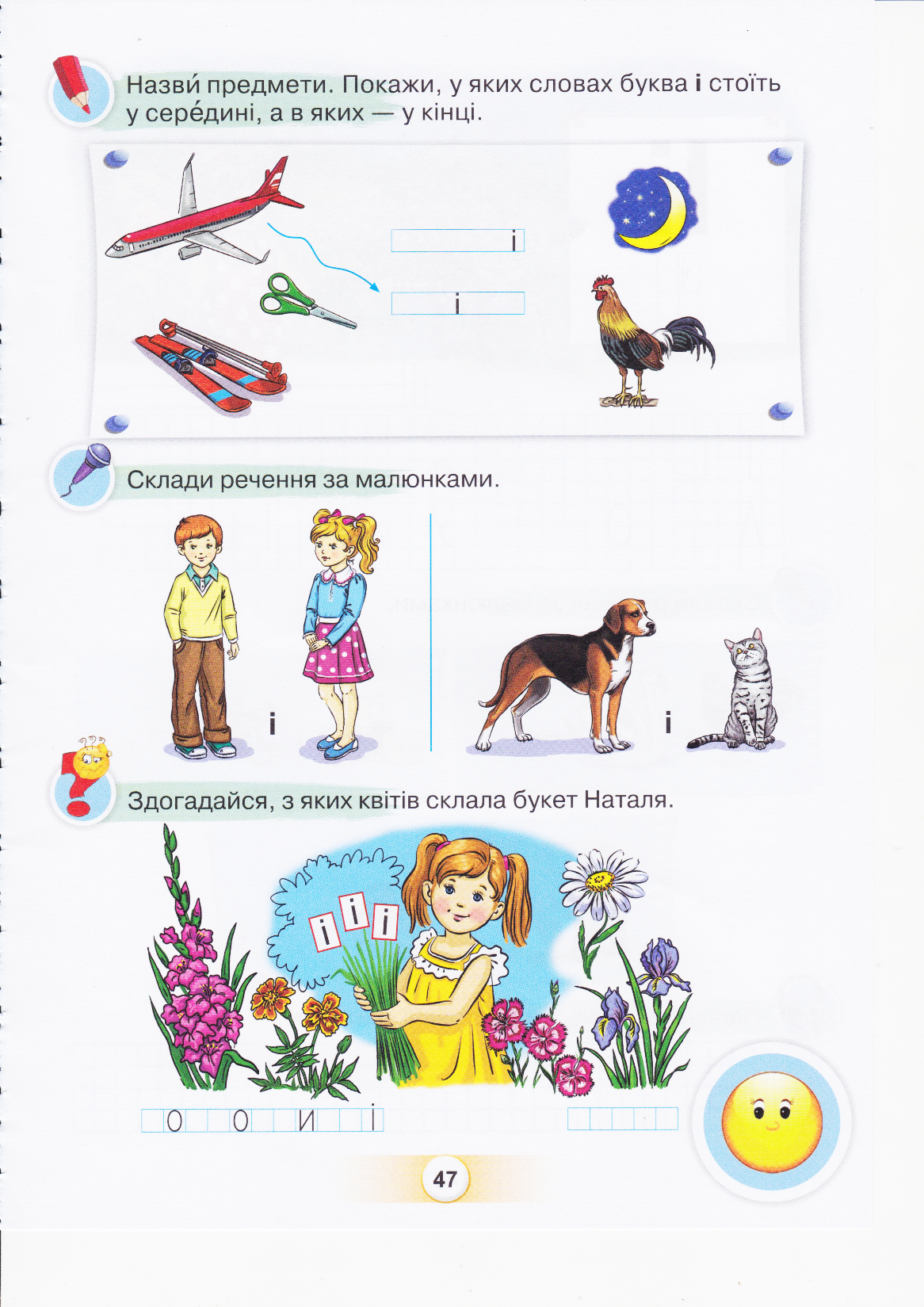 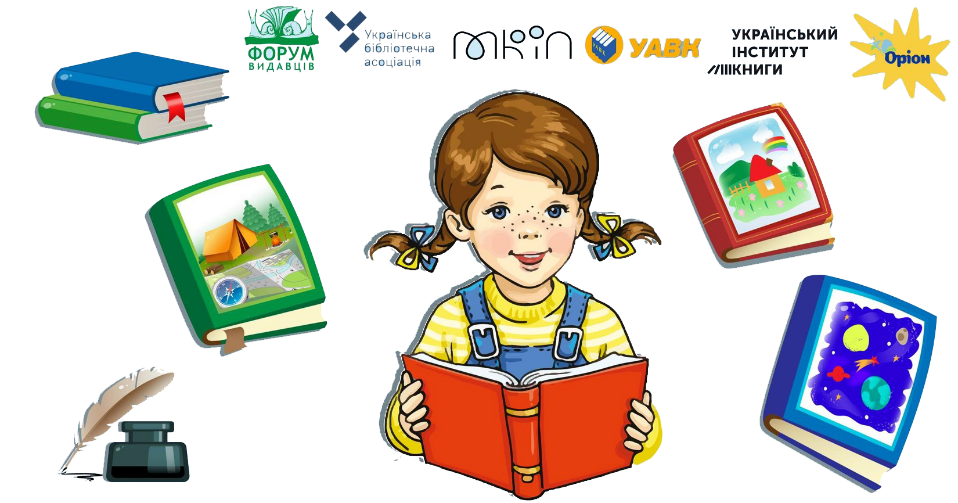 Підручник Сторінка
47
Розглянь малюнок. Які квіти ти впізнаєш? 
Здогадайся, з яких квітів Іринка склала букет.
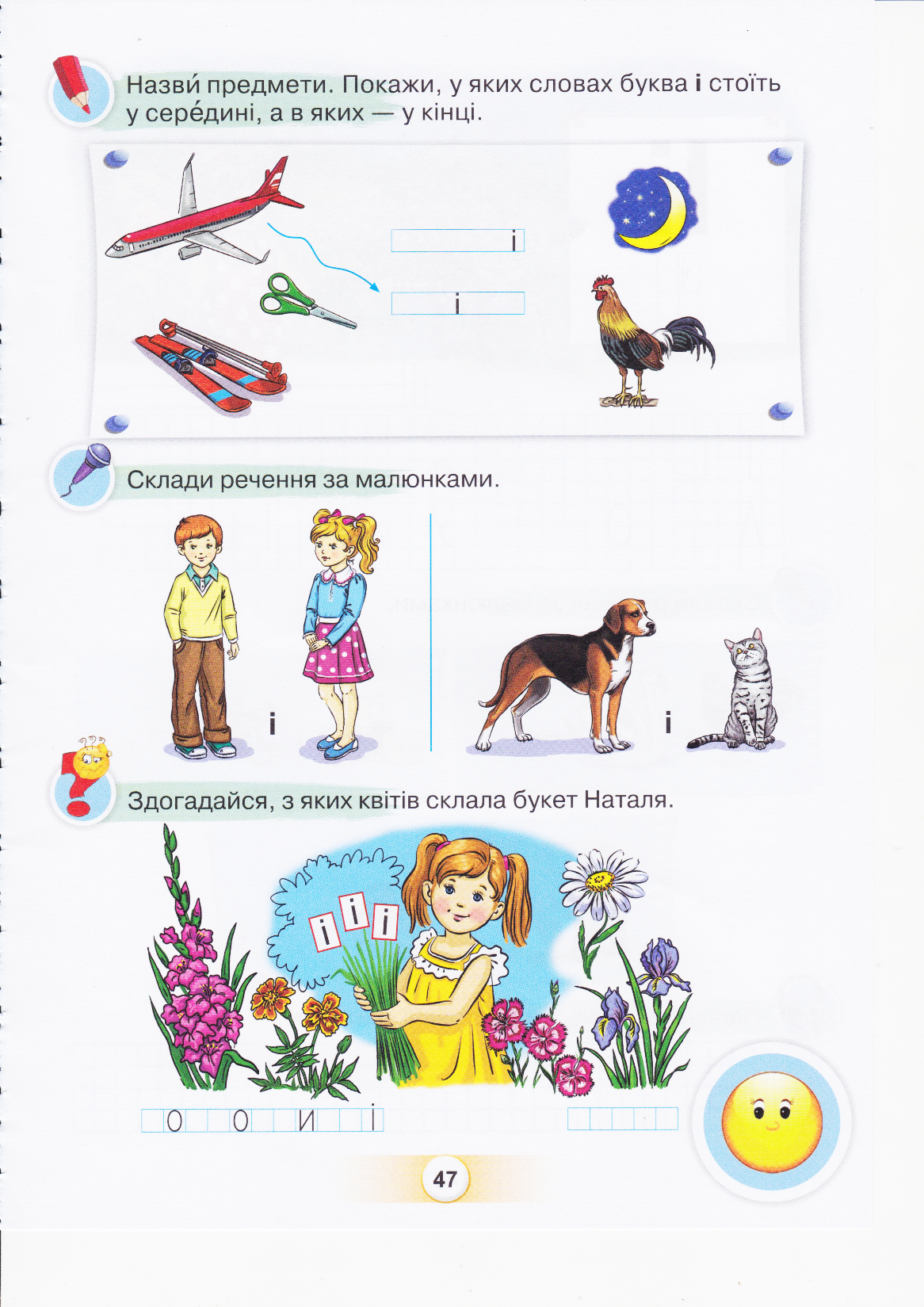 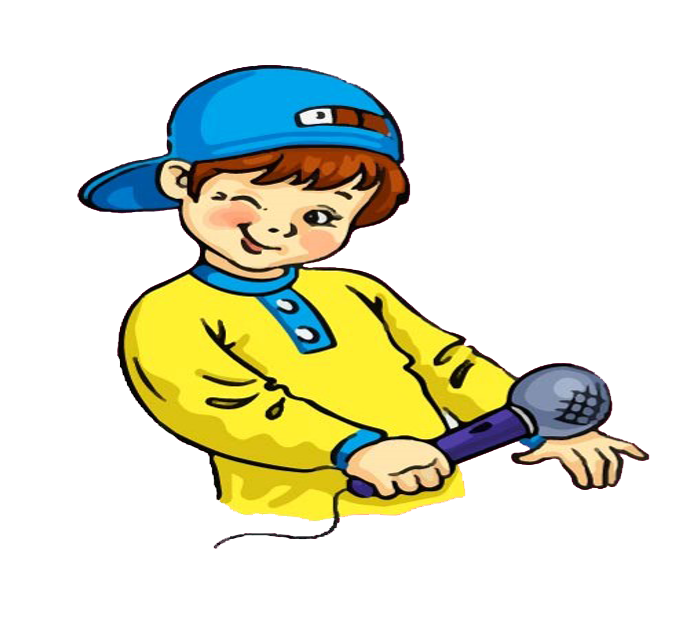 і
И
И
Підручник Сторінка
47
Написання малої друкованої букви і
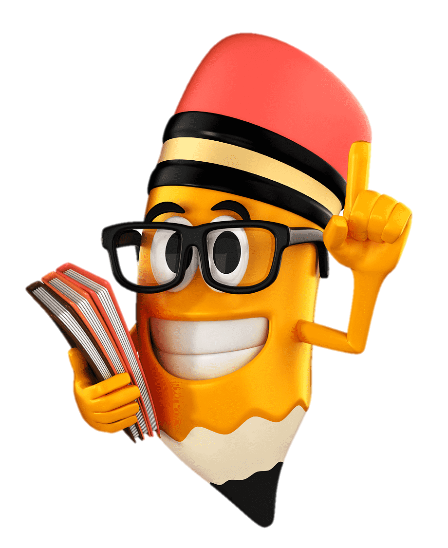 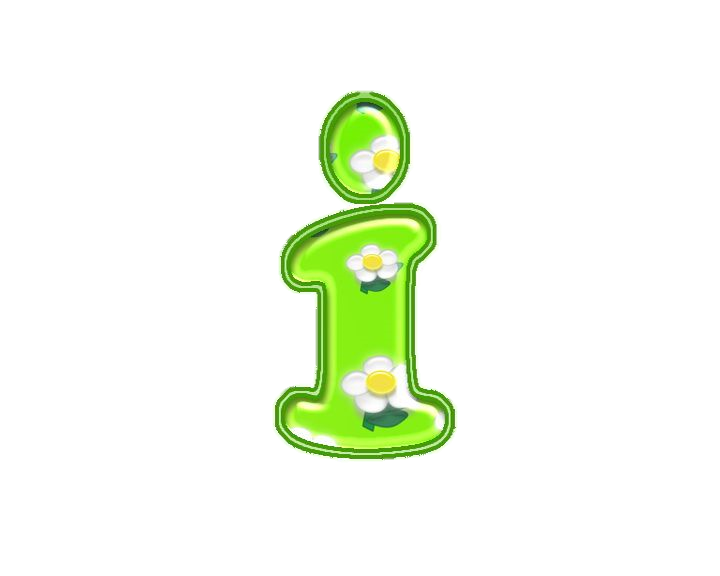 І підслухало розмовуІ з’єднало слово з словом.І співає всі пісніІ веселі і сумні.Над собою крапку носитьІ нічого в нас не просить.
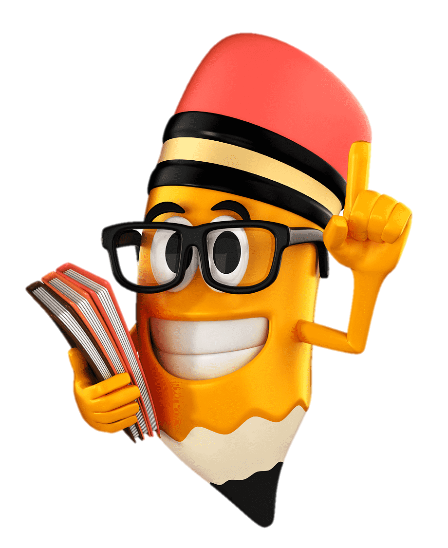 Робота в зошиті
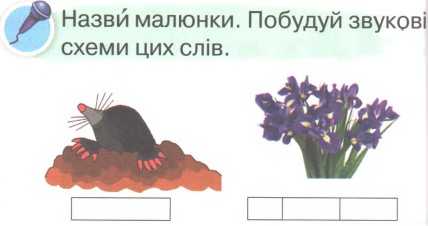 Надрукуй у клітинках малу букву «у» у рядку.
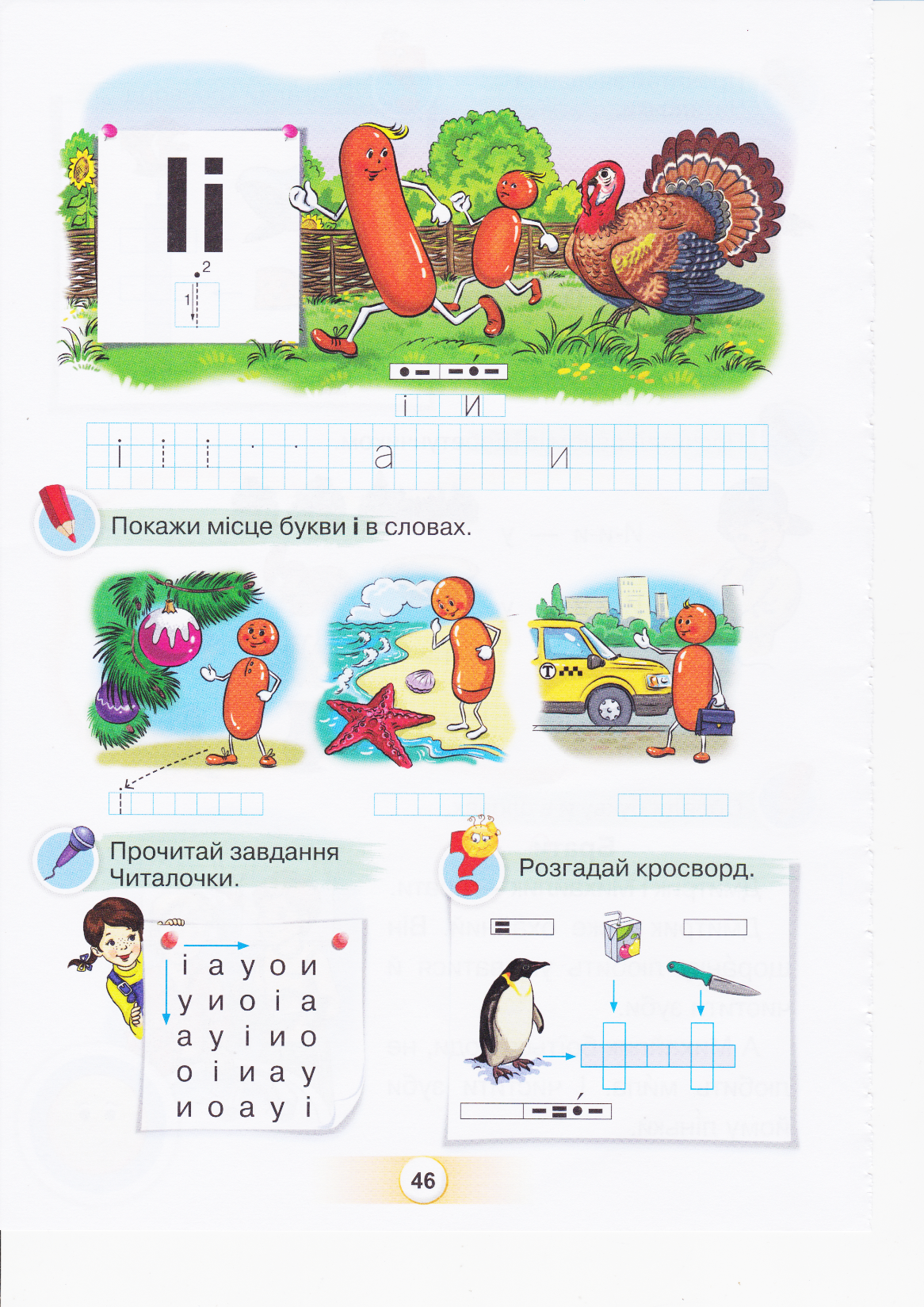 Зошит, Сторінка
24
Робота в зошиті
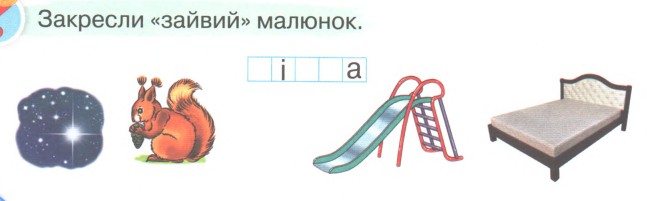 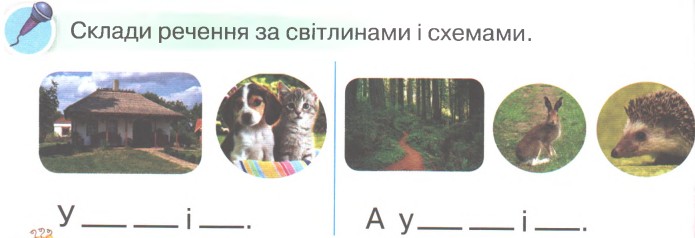 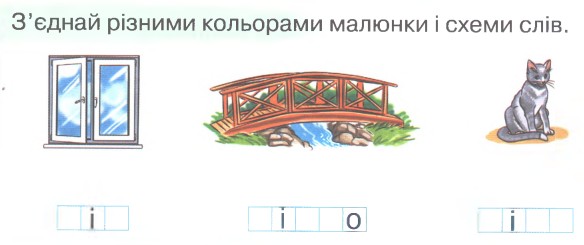 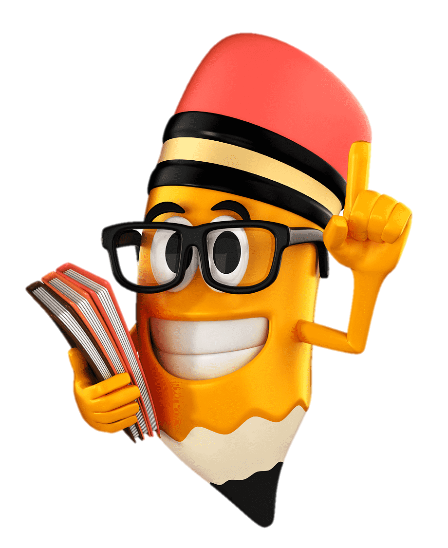 Зошит, Сторінка
24
Словникова робота
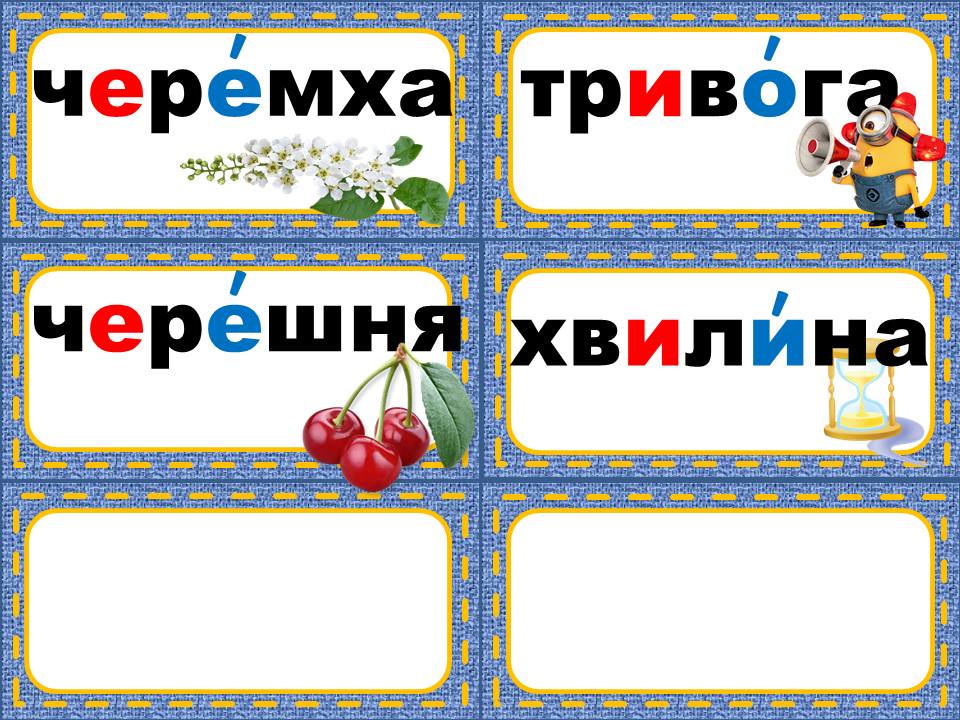 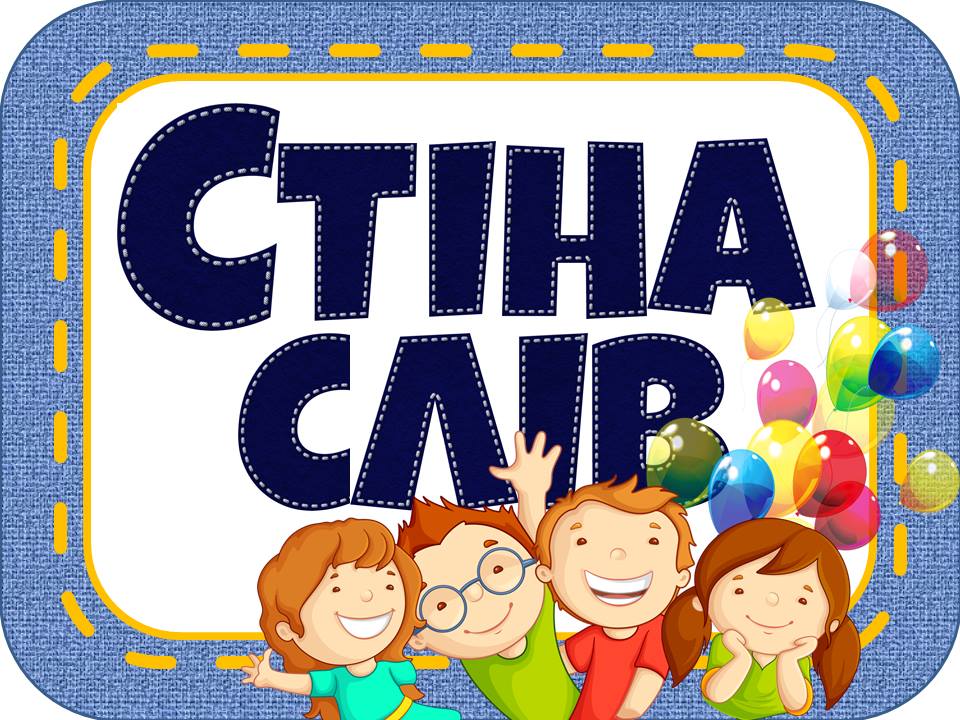 індик іграшка
зірка таксі
пінгвін півень
літак лижі
місяць ножиці
чорнобривці
гладіолуси іриси
Вправа «Мікрофон»
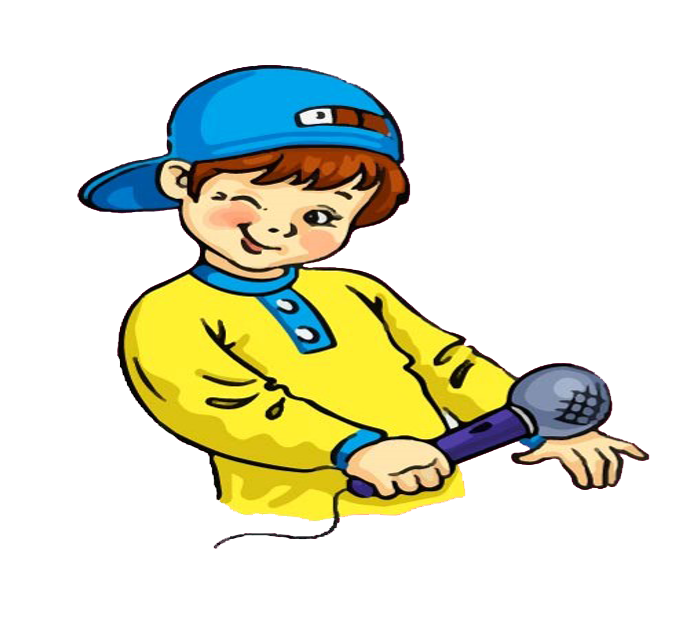 Пригадай, чим звуки відрізняються від букв?
Скільки голосних звуків в українській мові?
Пригадай, яку букву вивчали на уроці?
Який звук вона позначає?
Добери слова зі звуком [і] на початку, у середині чи в кінці.
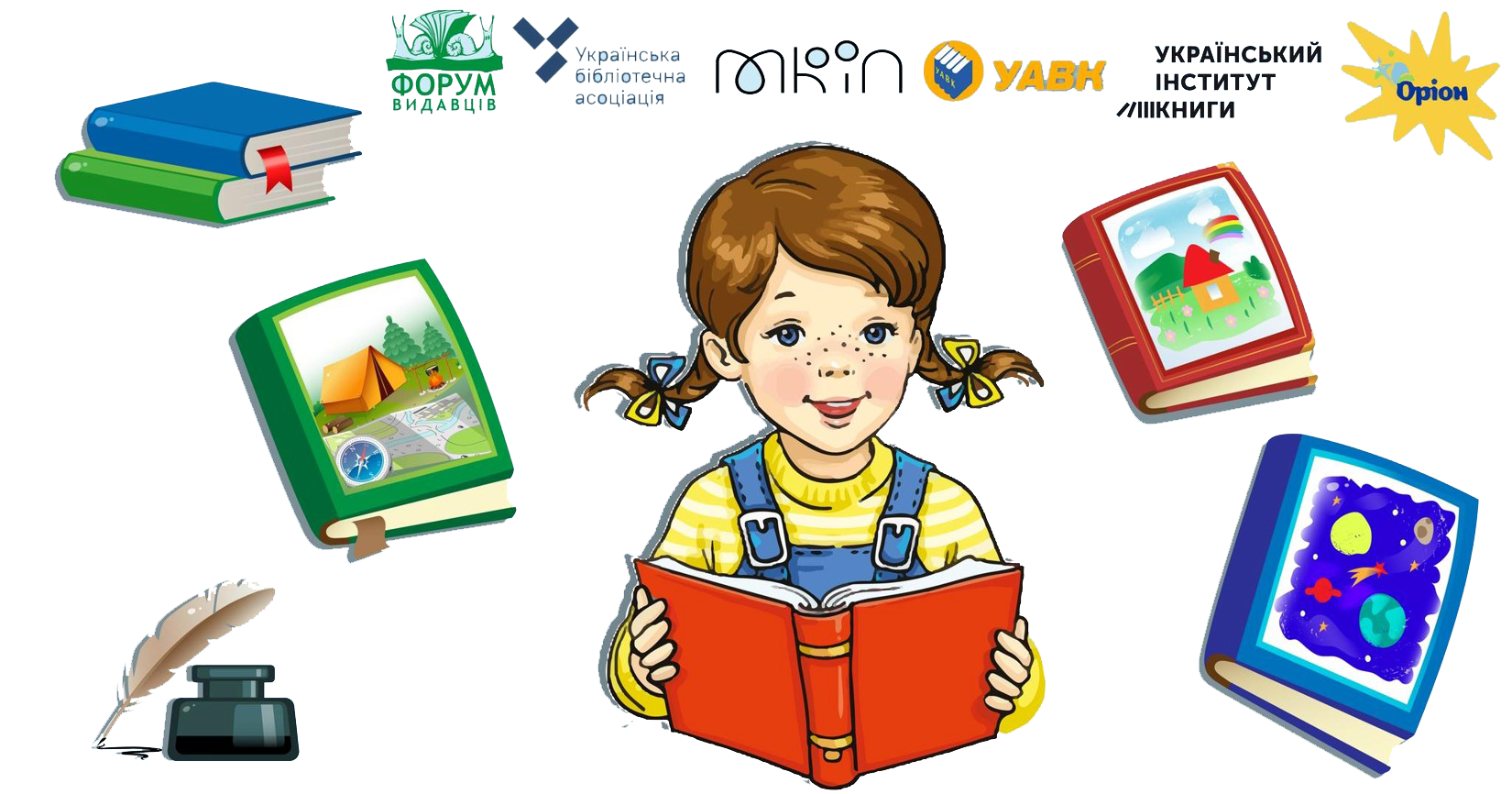 Рефлексія
Оціни свою роботу на уроці
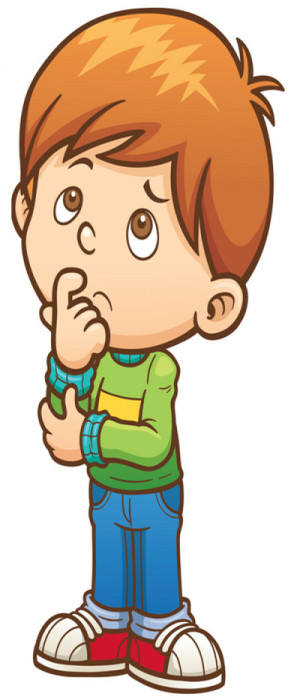 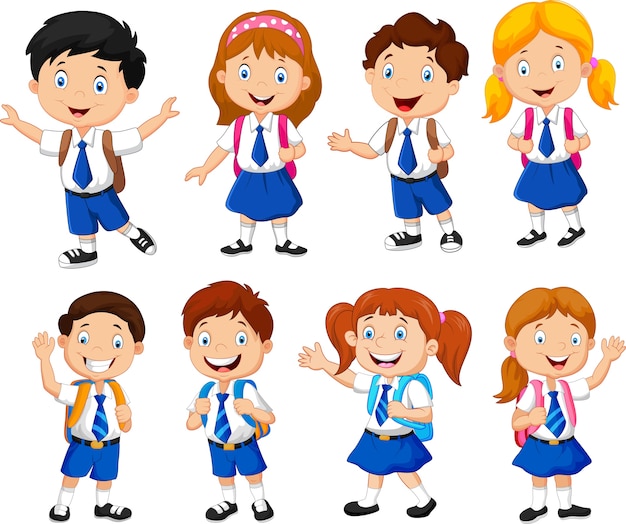 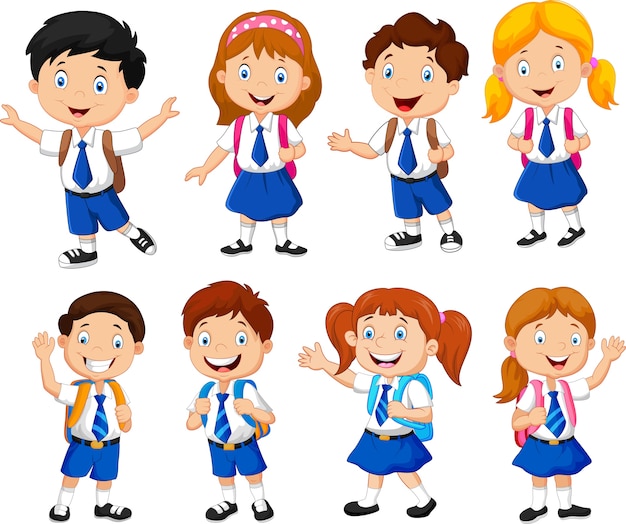 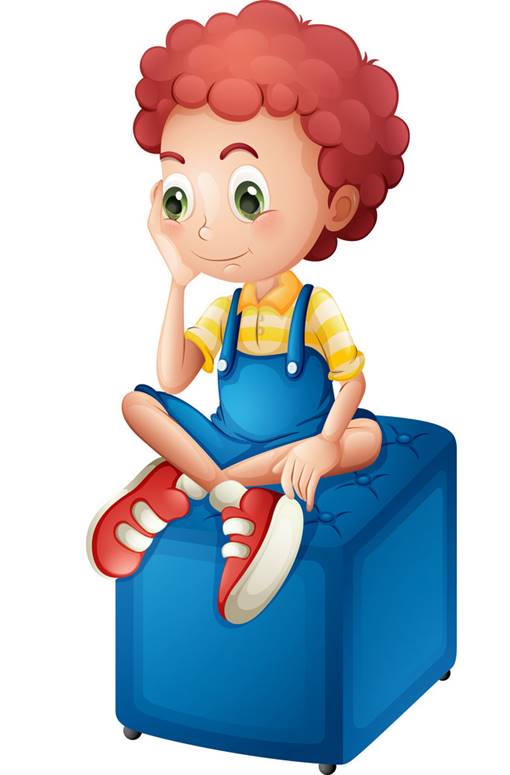 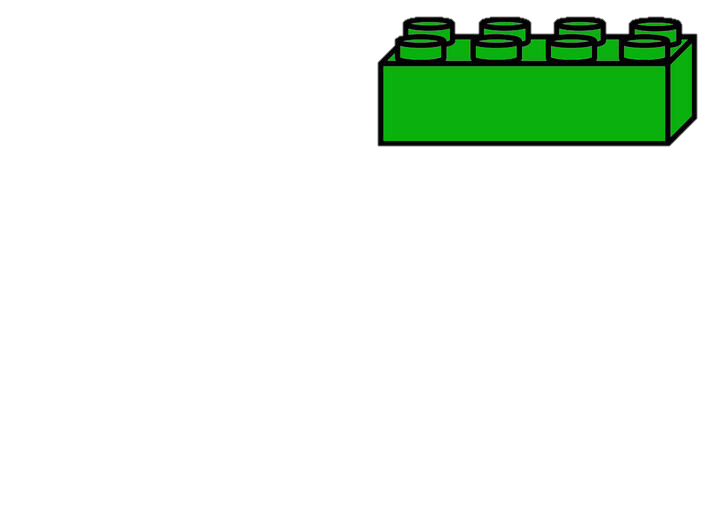 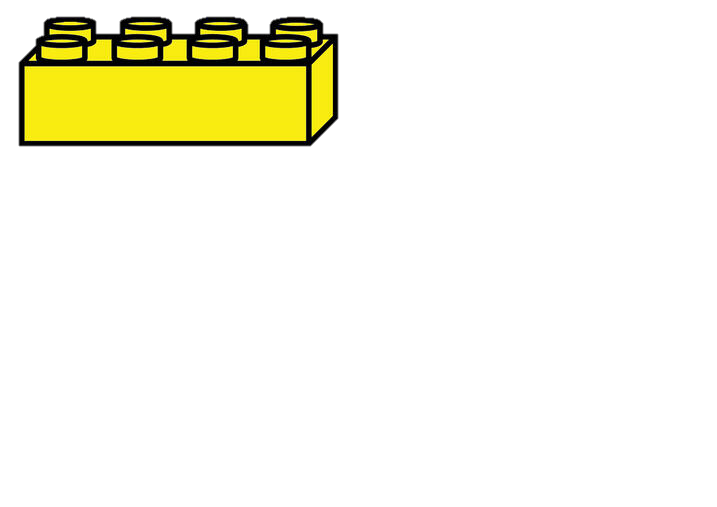 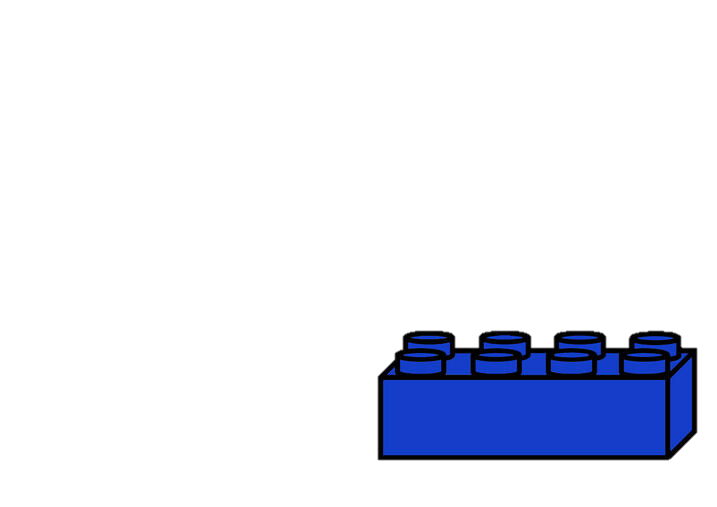 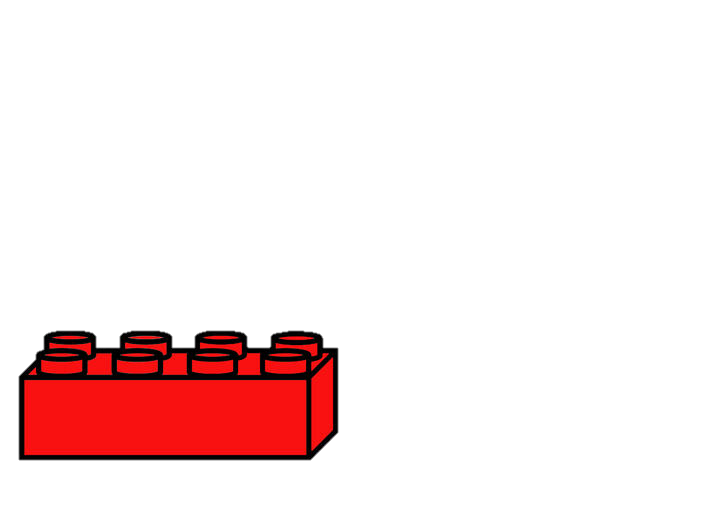 Було цікаво!
Все було легко!
Я втомився/
втомилась від завдань!
Було складно!